Муниципальное автономное дошкольное образовательное учреждение
«Детский сад №19 «Ракета»
Краткая презентация  образовательной программы
дошкольного образовательного  учреждения
(ОП ДО в соответствии с ФОП)
п.Двуреченск, 2024
Образовательная программа  дошкольного образовательного учреждения –
локальный нормативный акт, определяющий содержание дошкольного  образования в дошкольном образовательном учреждении
Программа
разработана на основе:
Федеральной	образовательной	программы	дошкольного
ФОП ДО),
образования	(далее
Федерального государственного образовательного стандарта дошкольного  образования (далее – ФГОС ДО)
с учетом нормативных правовых актов, содержащих обязательные требования к  условиям организации дошкольного образования, а также в соответствии с  федеральными, региональными, муниципальными нормативными документами  и локальными нормативными актами
Программа
направлена на выполнение
Указов Президента Российской Федерации:
от 07.05.2018 № 204 «О национальных целях и стратегических задачах развития
Российской Федерации на период до 2024 года»,
от 21.07.2020 № 474 «О национальных целях развития Российской Федерации на  период до 2030 года»,
от 02.07.2021 № 400 «О Стратегии национальной безопасности Российской  Федерации»,
от 09.11.2022 № 809 «Об утверждении Основ государственной политики по  сохранению и укреплению традиционных российских духовно-нравственных  ценностей»
Программа
позволяет реализовать:
обучение и воспитание ребенка дошкольного возраста как гражданина  Российской Федерации, формирование основ его гражданской и культурной  идентичности на соответствующем его возрасту содержании доступными  средствами;
создание единого ядра содержания дошкольного образования (далее -  ДО), ориентированного на приобщение детей к традиционным духовно-  нравственным и социокультурным ценностям российского народа, воспитание  подрастающего поколения как знающего и уважающего историю и культуру  своей семьи, большой и малой Родины;
3)	создание	единого	федерального
образовательного
пространства
воспитания	и	обучения
детей	от
рождения	до	поступления	в
его
общеобразовательную	организацию,	обеспечивающего	ребенку	и
родителям (законным представителям) равные, качественные условия ДО, вне  зависимости от места проживания.
Цель Программы - разностороннее развитие ребенка в период дошкольного  детства с учетом возрастных и индивидуальных особенностей на основе духовно-  нравственных ценностей российского народа, исторических и национально-  культурных традиций (п.41.1. ФОП ДО).
Задачи разработаны на основе ФГОС ДО (п.1.6. ФГОС ДО), уточнены и  расширены в ФОП ДО.
Новые задачи (п.14.2. ФОП ДО)
обеспечение единых для РФ содержания ДО и планируемых результатов  освоения образовательной программы ДО;
приобщение детей к базовым ценностям российского народа - жизнь,  достоинство, права и свободы человека, патриотизм, гражданственность, высокие  нравственные идеалы, крепкая семья, созидательный труд, приоритет духовного над
материальным,		гуманизм,	милосердие,	справедливость,  взаимопомощь	и
коллективизм,  взаимоуважение,	историческая	память	и	преемственность
поколений, единство народов России; создание условий для формирования  ценностного отношения к окружающему миру, становления опыта действий и  поступков на основе осмысления ценностей;
- построение (структурирование) содержания образовательной деятельности  на основе учета возрастных и индивидуальных особенностей развития.
Программа
состоит из
вариативная часть,
формируемая
участниками  образовательных
отношений
обязательная  инвариантная
Обеспечивает физическое и психическое развитие детей в  различных видах деятельности
Структура ОП ДО
Раскрывают назначение ОП ДО
статус и особенности ОП, содержание разделов
(целевого, содержательного и организационного)
Общие положения:
1.	Целевой раздел
3. Организационный  раздел
2. Содержательный раздел
Содержит:
психолого-
педагогические, кадровые  условия, МТО
примерный режим дня
примерный перечень
произведений искусства
примерный  календарный план
воспитательной работы
Содержит:
цели, задачи, принципы  ФОП
планируемые результаты  освоения ФОП в разные  периоды детства
подходы к педагогической  диагностике достижения  планируемых результатов
Включает:
задачи и содержание
образовательной деятельности  по образовательным областям  во всех возрастных группах
направления и задачи КРР
рабочую программу  воспитания
иные материалы
ОП ДО включает
рабочая программа воспитания,  примерный	режим и распорядок  дня дошкольных групп,  календарный план
воспитательной работы.
Учебно-методическая  документация
планируемые результаты реализации  программы,
педагогическая диагностика достижения
планируемых результатов,
Иные компоненты
задачи и содержание образования (обучения и воспитания) по  образовательным областям,
вариативные формы, способы, методы реализации Программы,
особенности образовательной деятельности разных видов и
культурных практик,
способы и направления поддержки детской инициативы,
особенности взаимодействия педагогического коллектива с семьями  обучающихся.
Направления обучения и воспитания –  образовательные области:
«Физическое развитие»
«Социально – коммуникативное развитие»
«Познавательное развитие»
«Речевое развитие»
«Художественно – эстетическое развитие»

рабочая программа воспитания,
примерный режим и распорядок дня дошкольных групп,  календарный план воспитательной работы.
Образовательная деятельность в ДОУ включает:
образовательную деятельность, осуществляемую в процессе организации  различных видов детской деятельности;
образовательную	деятельность,	осуществляемую	в	ходе	режимных  процессов;
самостоятельную деятельность детей;  взаимодействие	с	семьями	детей
программы ДО (п.24.1. ФОП ДО).
по	реализации	образовательной
К культурным практикам относят игровую, продуктивную,  познавательно-исследовательскую, коммуникативную практики, чтение  художественной литературы (п.24.19. ФОП ДО)
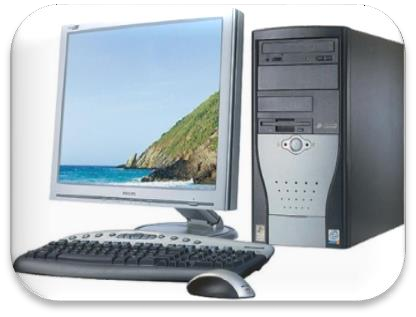 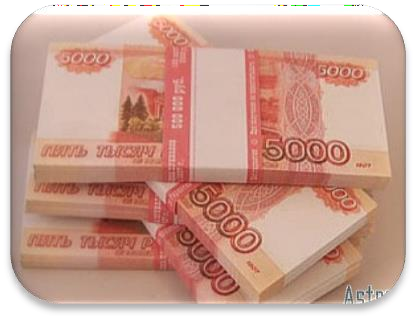 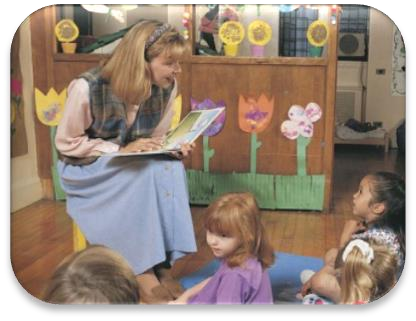 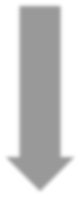 материально-  технические
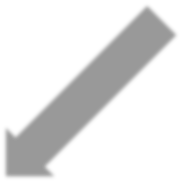 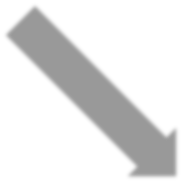 кадровые
финансовые
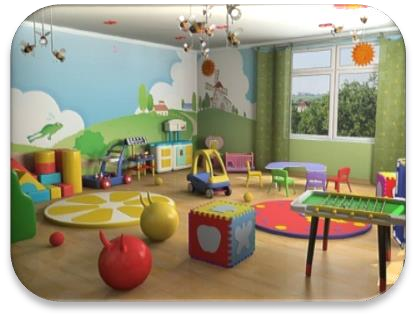 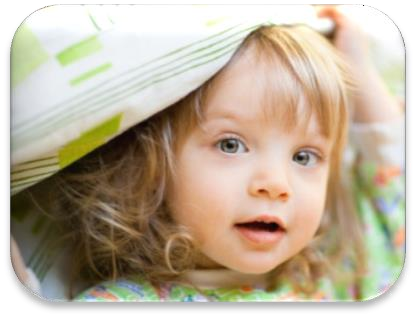 Условия  реализации  Программы
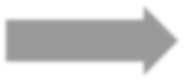 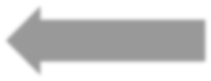 развивающая  предметно-простран-  ственная среда
психолого-  педагогические
Характеристика взаимодействия ДОУ  с семьями воспитанников
Задачи взаимодействия:
Информирование родителей и общественности  относительно целей дошкольного образования,  общих для всего образовательного пространства  РФ, о мерах господдержки семьям, имеющим детей  дошкольного возраста, а также об образовательной  программе, реализуемой в ДОО.
Просвещение родителей, повышение их правовой,  психолого-педагогической компетентности в  вопросах охраны и укрепления здоровья, развития  и образования детей.
Создание условий для развития ответственного и  осознанного родительства как базовой основы  благополучия семьи.
Цели взаимодействия:

Обеспечение		единства	подходов	к  воспитанию	и	обучению	детей	 в
условиях ДОО и семьи; повышение  воспитательного потенциала семьи.
Обеспечение	психолого-  педагогической поддержки семьи и
повышение	компетентности  родителей в вопросах образования,  охраны и укрепления здоровья детей
младенческого,	раннего	и  дошкольного возраста.
Принципы взаимодействия:
Построение
сотрудничества  отношений	с
взаимодействия	в	форме
и	установления  родителями	детей
партнерских  младенческого,
Приоритет	семьи	в	воспитании,  обучении и развитии ребенка
Открытость
Индивидуально-дифференцированный
подход
Возрастосообразность
раннего	и	дошкольного	возраста	для	решения  образовательных задач.
Вовлечение родителей в образовательный процесс.
Формы работы по взаимодействию с родителями
Анкетирование
Родительские собрания, конференции, мастер-классы
Управление ДОУ через родительский комитет
Консультирование
Родительские уголки и информационные стенды
Дни открытых дверей
Участие в создании развивающей среды
Участие в педагогическом процессе (открытые просмотры,
проекты, акции, привлечение родителей к подготовке праздников)
Совместные мероприятия с участием воспитанников, педагогов,  родителей
Программа воспитания  Разработана
на основе ФОП ДО,
требований Федерального закона № 304-ФЗ от 31.07.2020 «О  внесении изменений в Федеральный закон «Об образовании в  Российской Федерации» по вопросам воспитания обучающихся»,
с учетом Плана мероприятий по реализации в 2021-2025 годах  Стратегии развития воспитания в Российской Федерации на период до  2025 года.
Программа отражает интересы и запросы участников  образовательных отношений:
ребенка, признавая приоритетную роль его личностного развития  на основе возрастных и индивидуальных особенностей, интересов и  потребностей;
родителей ребенка (законных представителей) и значимых для
ребенка взрослых;
государства и общества.
Общая цель воспитания в ДОУ - личностное развитие каждого ребенка с учетом его  индивидуальности и создание условий для позитивной социализации детей на основе  традиционных ценностей российского общества, что предполагает:
формирование первоначальных представлений о традиционных ценностях российского
народа, социально приемлемых нормах и правилах поведения;
формирование ценностного отношения к окружающему миру (природному и  социокультурному), другим людям, себе;
-становление первичного опыта деятельности и поведения в соответствии с традиционными  ценностями, принятыми в обществе нормами и правилами (п..29.2.1.1 ФОП ДО)
Общие задачи воспитания :
содействовать развитию личности , основанному на принятых в обществе представлениях о добре и зле,
должном и недопустимом:
способствовать становлению нравственности , основанной на духовных отечественных традициях,  внутренней установке личности поступать согласно своей совести:
создавать условия для развития и реализации личностного потенциала ребенка, его готовности к  творческому самовыражению и саморазвитию, самовоспитанию
осуществлять поддержку позитивной социализации ребенка посредством проектирования и принятия  уклада, воспитывающей среды, создание воспитывающих общностей. (п.29.2.1.2 ФОП ДО).
Направления воспитания
Патриотическое направление воспитания  Духовно-нравственное направление воспитания
Социальное направление воспитания
Познавательное направление воспитания
Физическое и оздоровительное направление воспитания  Трудовое направление воспитания
Эстетическое направление воспитания
Концептуальные положения воспитательной системы ДОУ
формирование	общей	культуры,	духовно-нравственных	ценностей,
развитие
физических, интеллектуальных, нравственных, эстетических и личностных  качеств, формирование предпосылок учебной деятельности, сохранение и  укрепление здоровья воспитанников,
создание комфортных, безопасных условий для всестороннего развития,  воспитания детей, их успешной социализации,
сплочение и консолидация коллектива ДОУ, укрепление социальной  солидарности, повышение доверия личности, к жизни в России, согражданам,  коллегам, обществу, настоящему и будущему малой Родины, Российской  Федерации, на основе базовых ценностей Российского гражданского общества и  развитие у подрастающего поколения навыков позитивной социализации
Приказ Минпросвещения России от 25.11.2022 N 1028  "Об утверждении федеральной образовательной программы
дошкольного образования"
(Зарегистрировано в Минюсте России 28.12.2022 N 71847)